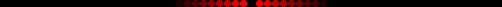 TIẾT 4 – CHỦ ĐỀ 3
LỚP 1
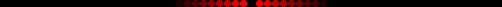 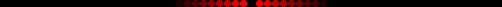 Giáo viên :Nguyễn Văn Hậu
Trường tiểu học số I Hoài Hảo
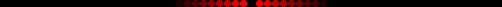 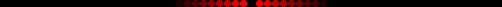 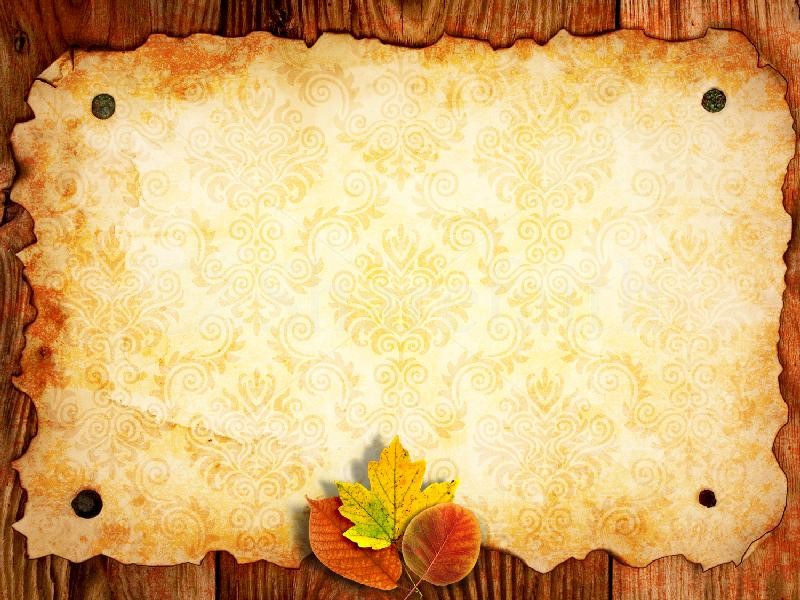 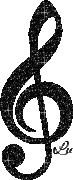 ÂM NHẠC
KHỞI ĐỘNG
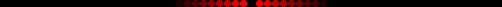 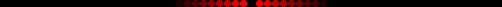 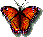 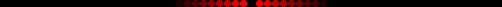 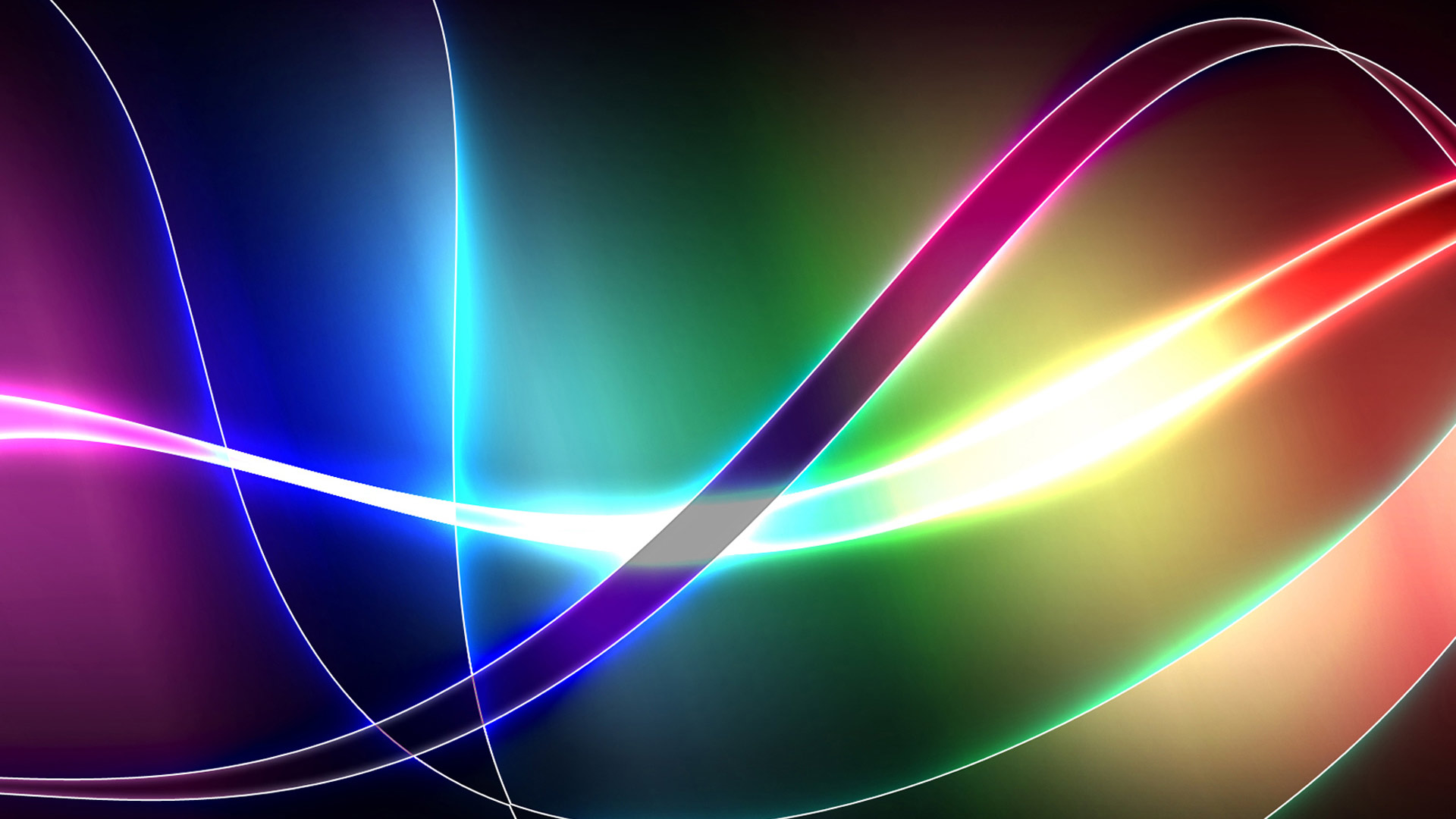 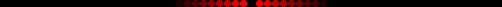 Lớp Một thân yêu
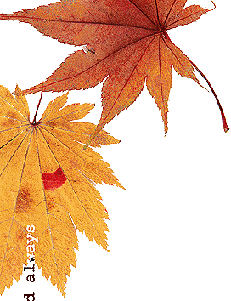 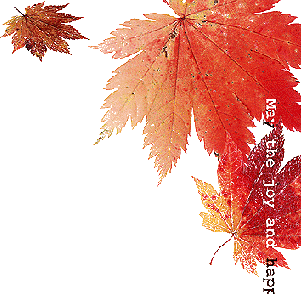 Nghe giai điệu đoán tên bài hát
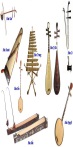 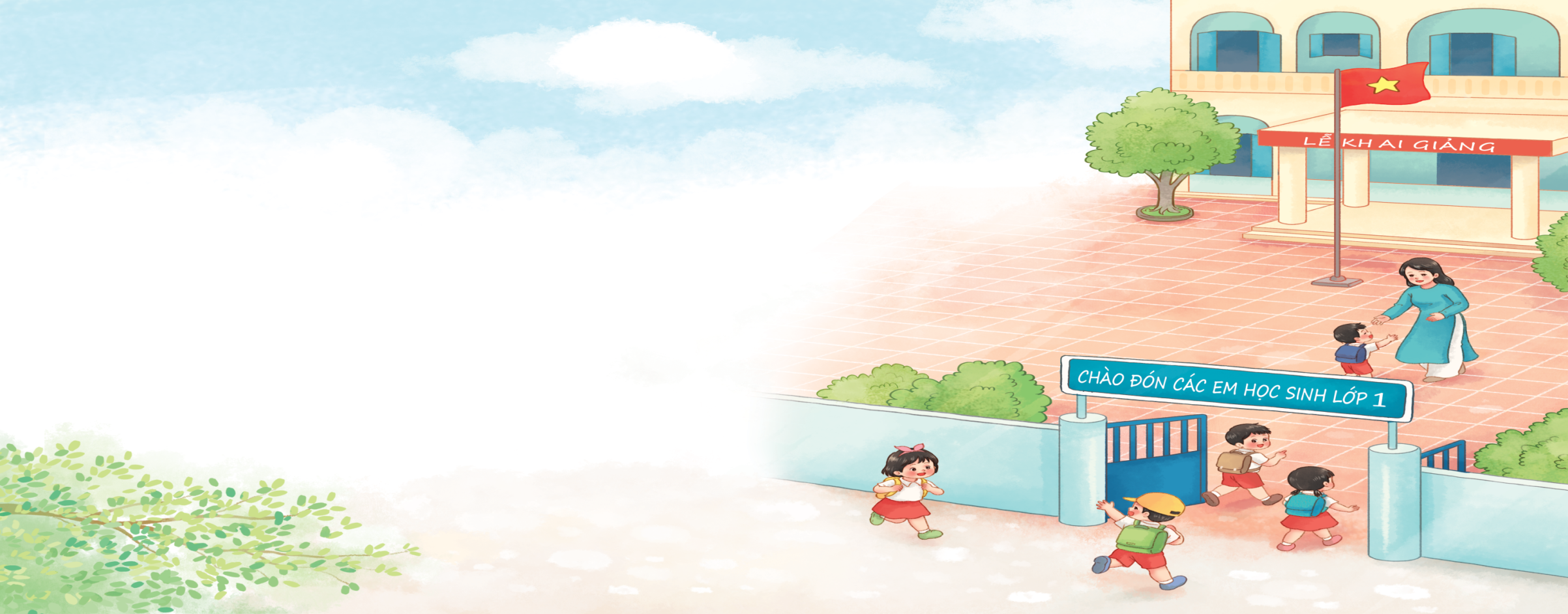 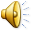 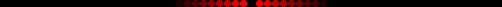 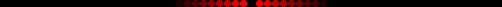 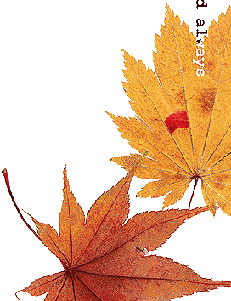 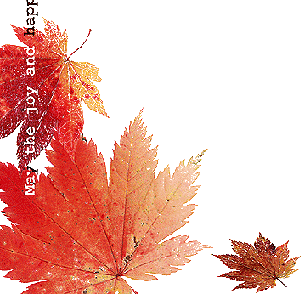 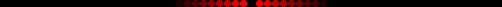 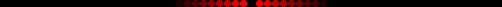 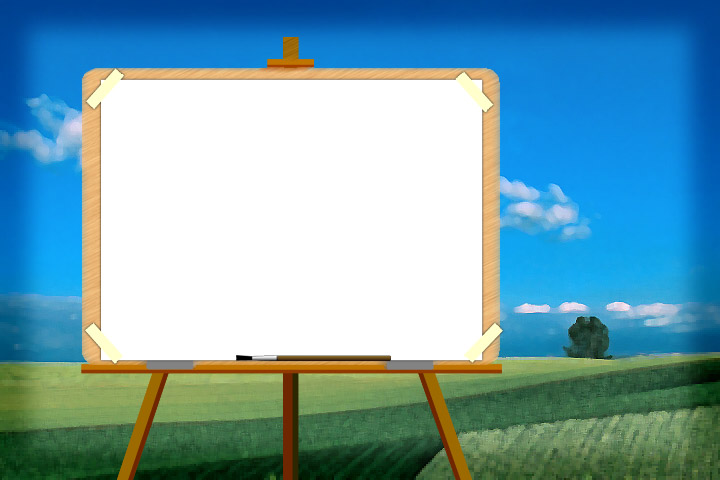 Ôn tập bài hát
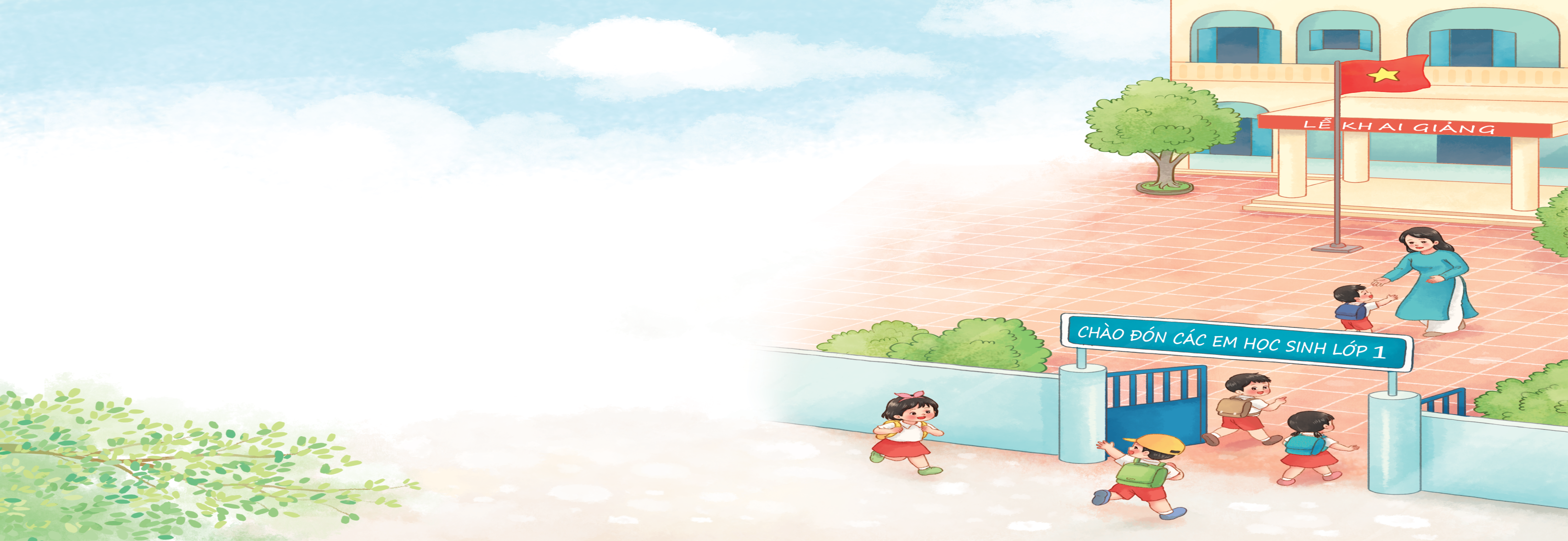 LỚP MỘT THÂN YÊU
Bùi Anh Tôn
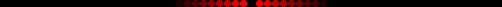 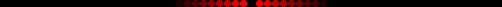 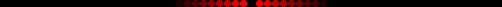 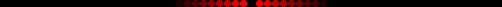 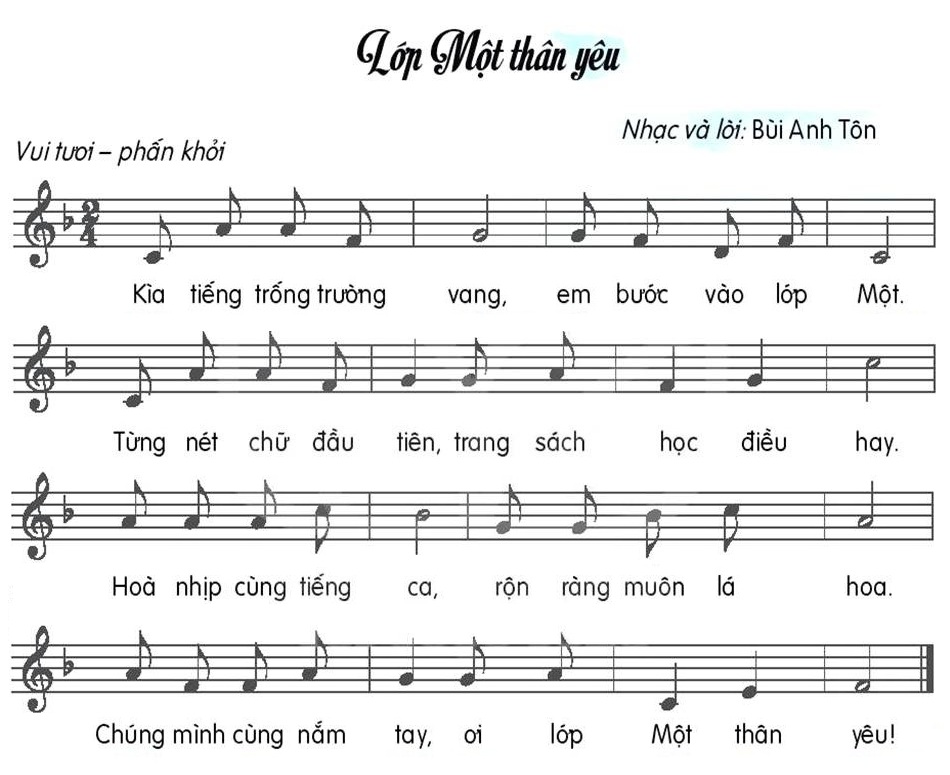 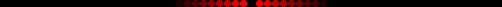 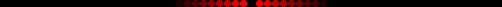 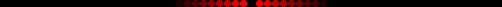 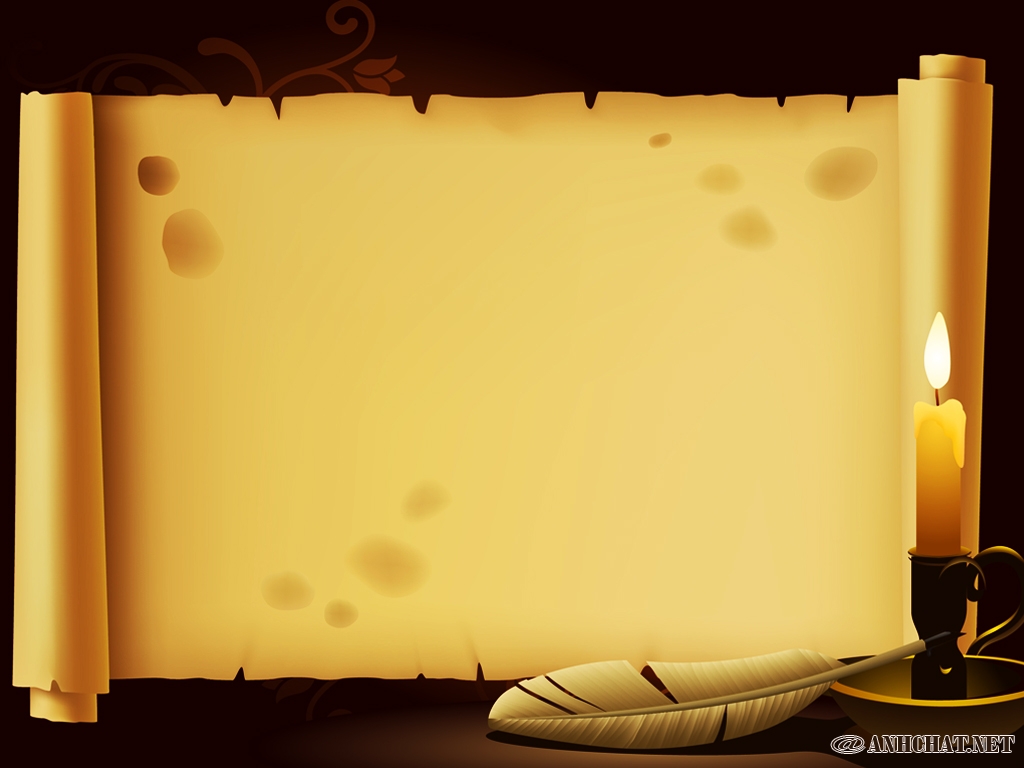 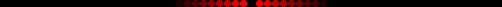 HÁT KẾT HỢP
BỘ GÕ CƠ THỂ
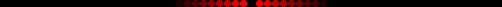 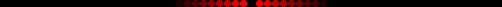 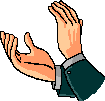 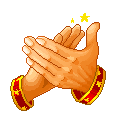 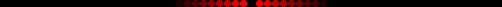 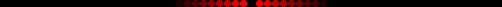 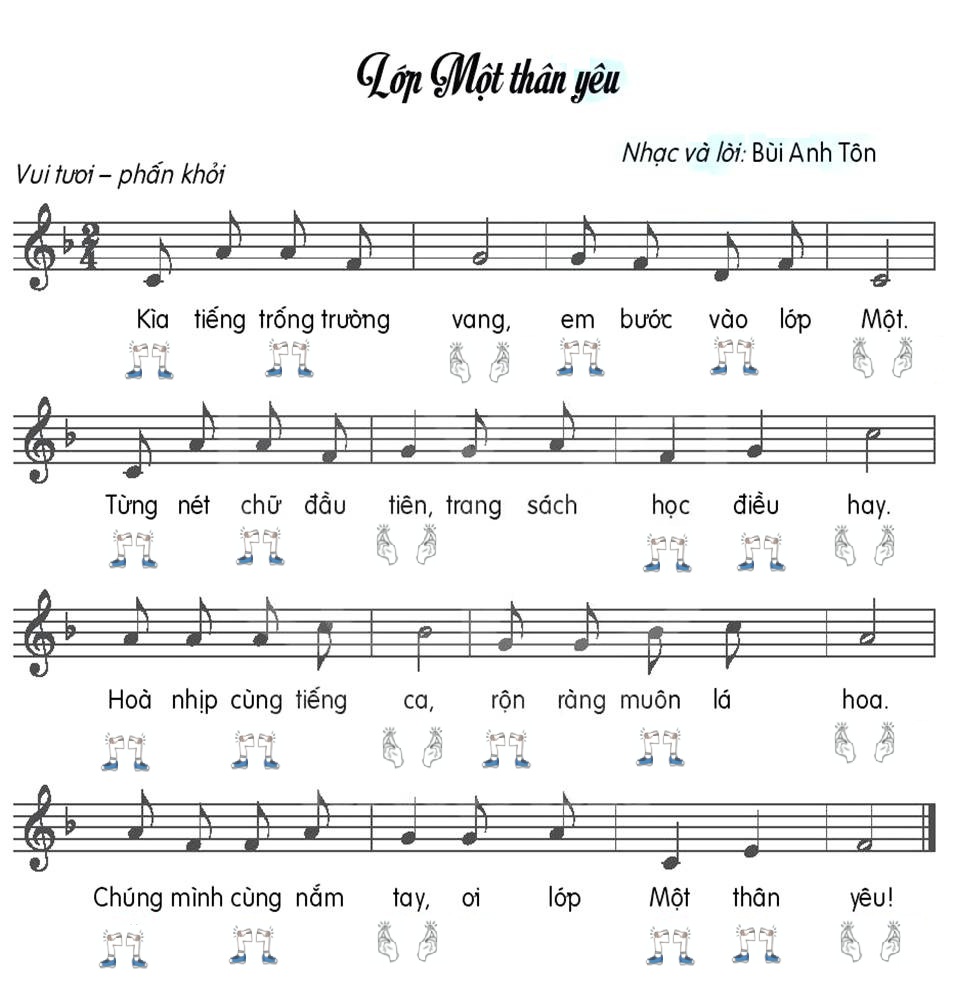 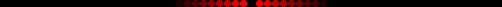 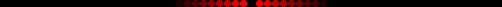 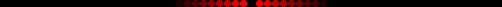 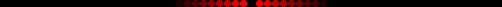 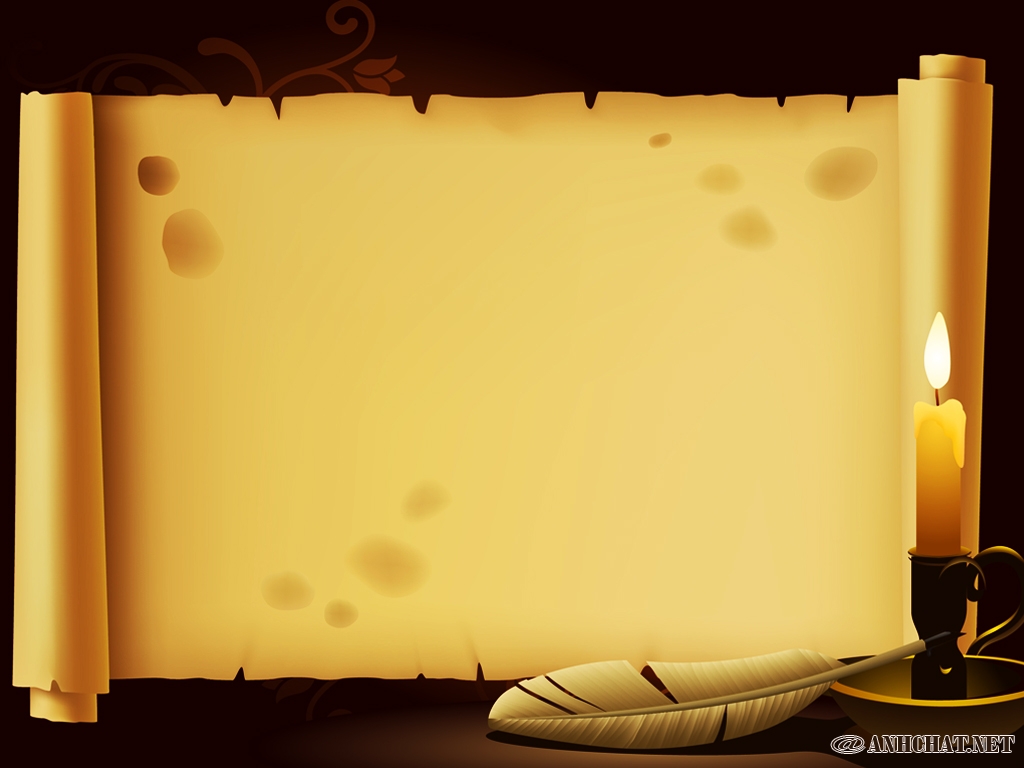 HÁT THEO SẮC THÁI
TO – NHỎ
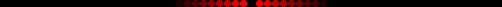 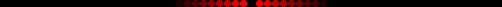 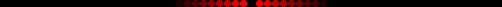 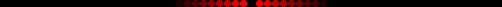 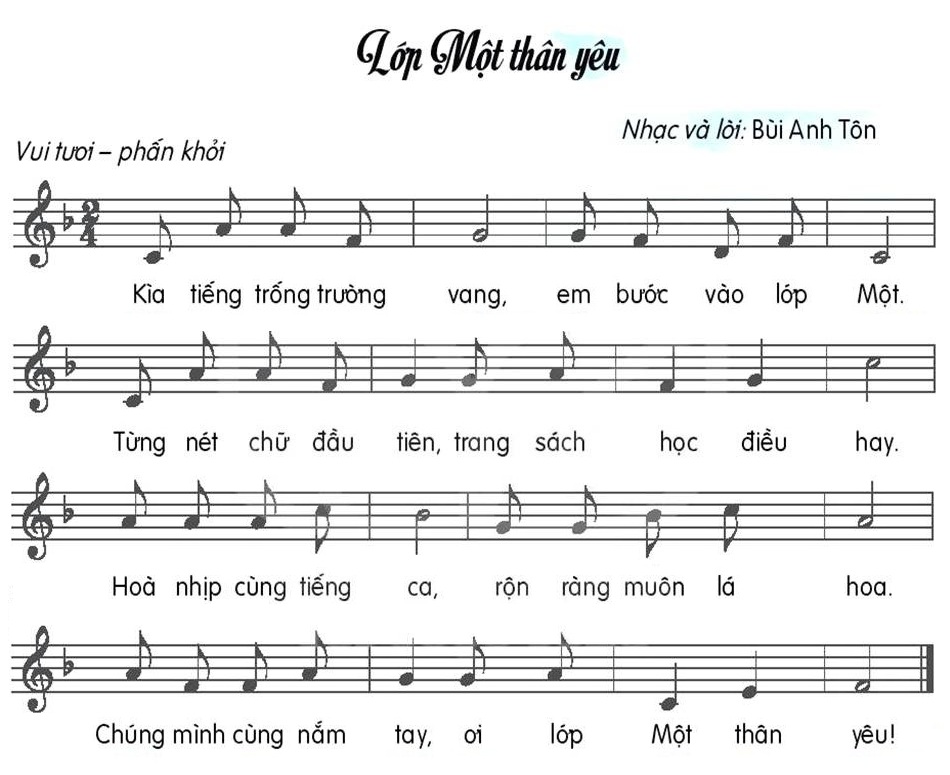 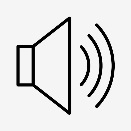 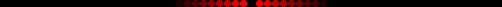 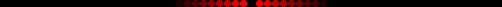 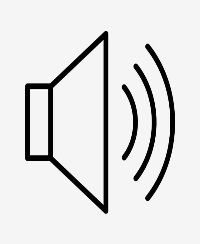 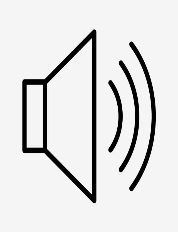 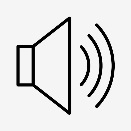 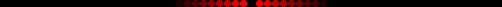 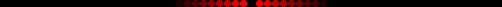 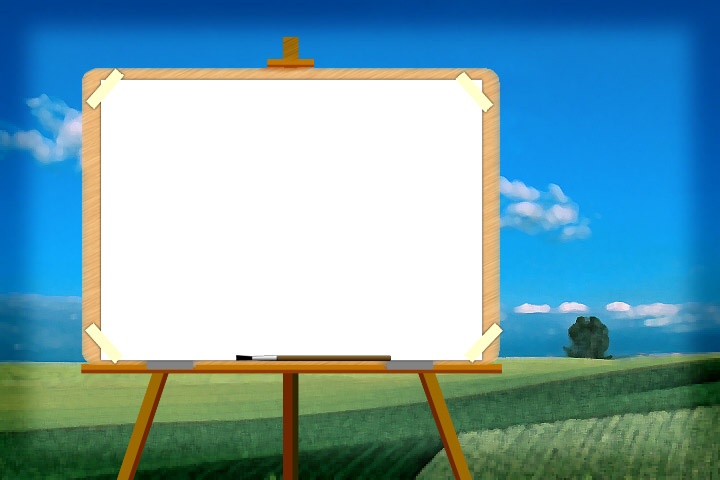 Ôn tập đọc nhạc
BAN NHẠC ĐÔ – RÊ - MI
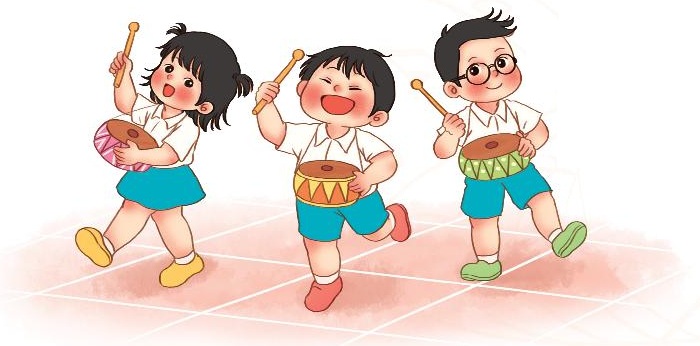 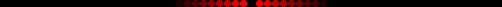 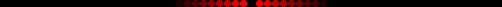 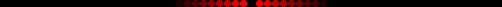 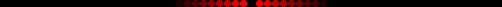 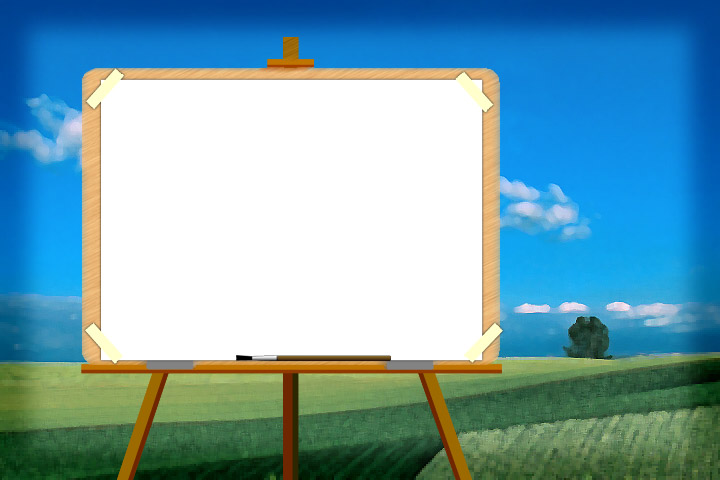 BAN NHẠC ĐÔ-RÊ-MI
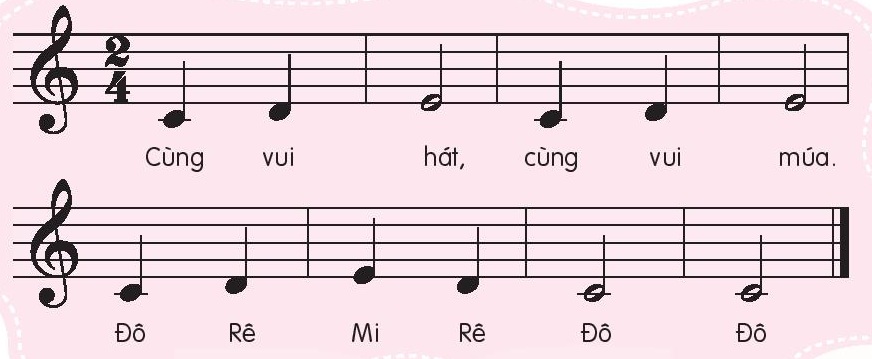 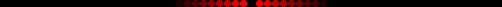 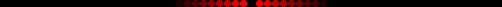 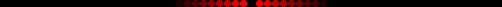 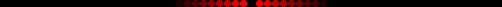 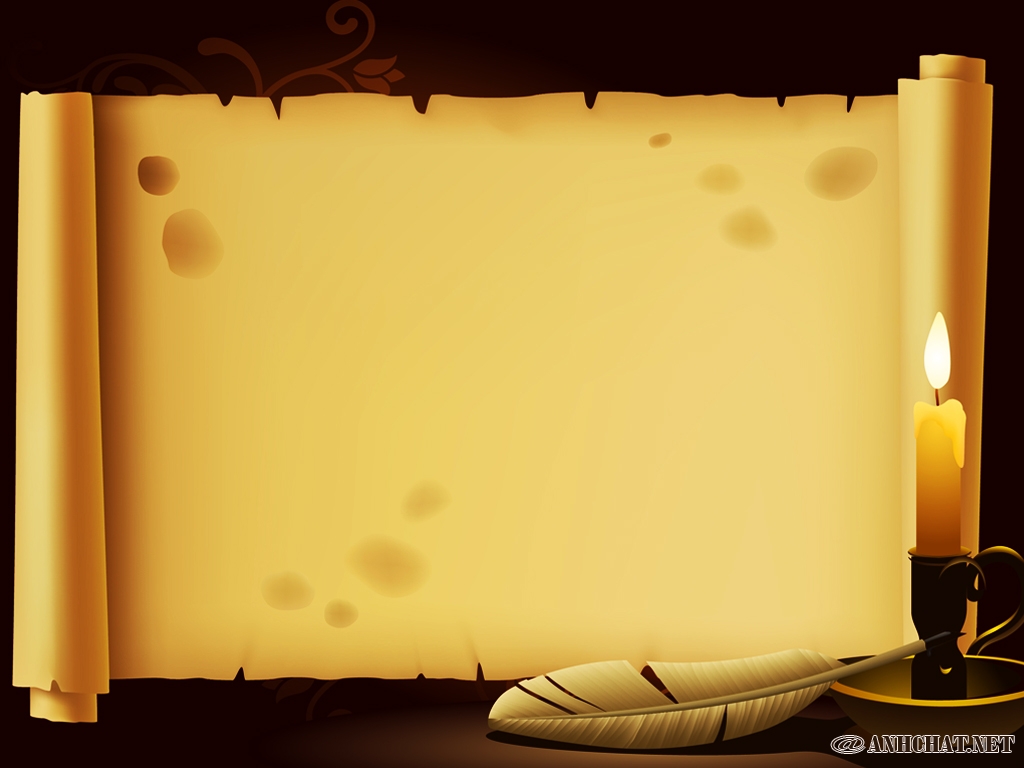 BAN NHẠC ĐÔ-RÊ-MI
ĐỌC NHẠC
THEO KÍ HIỆU BÀN TAY
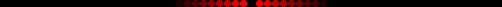 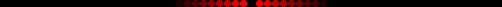 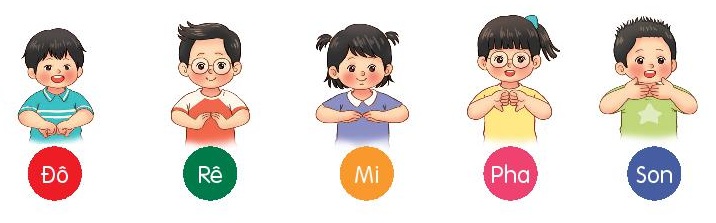 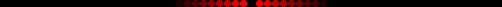 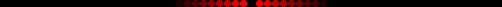 BAN NHẠC ĐÔ - RÊ - MI
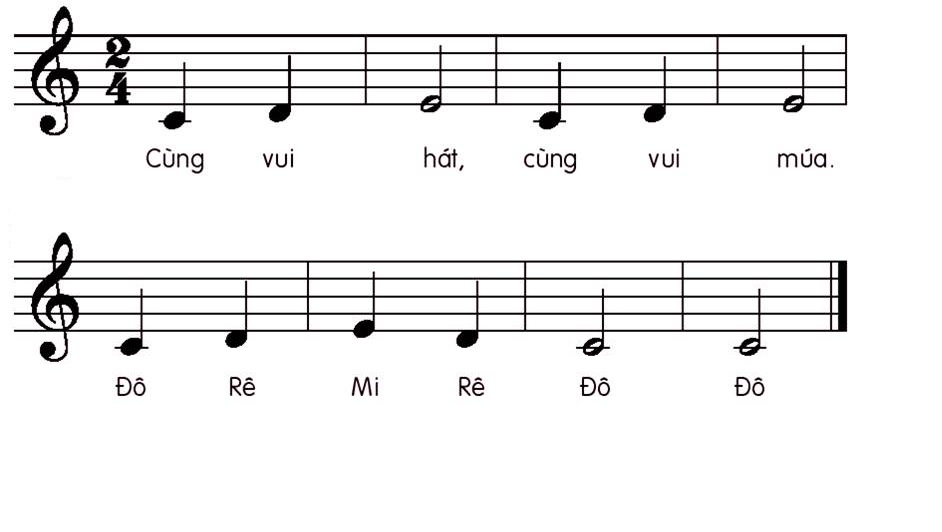 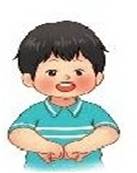 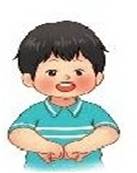 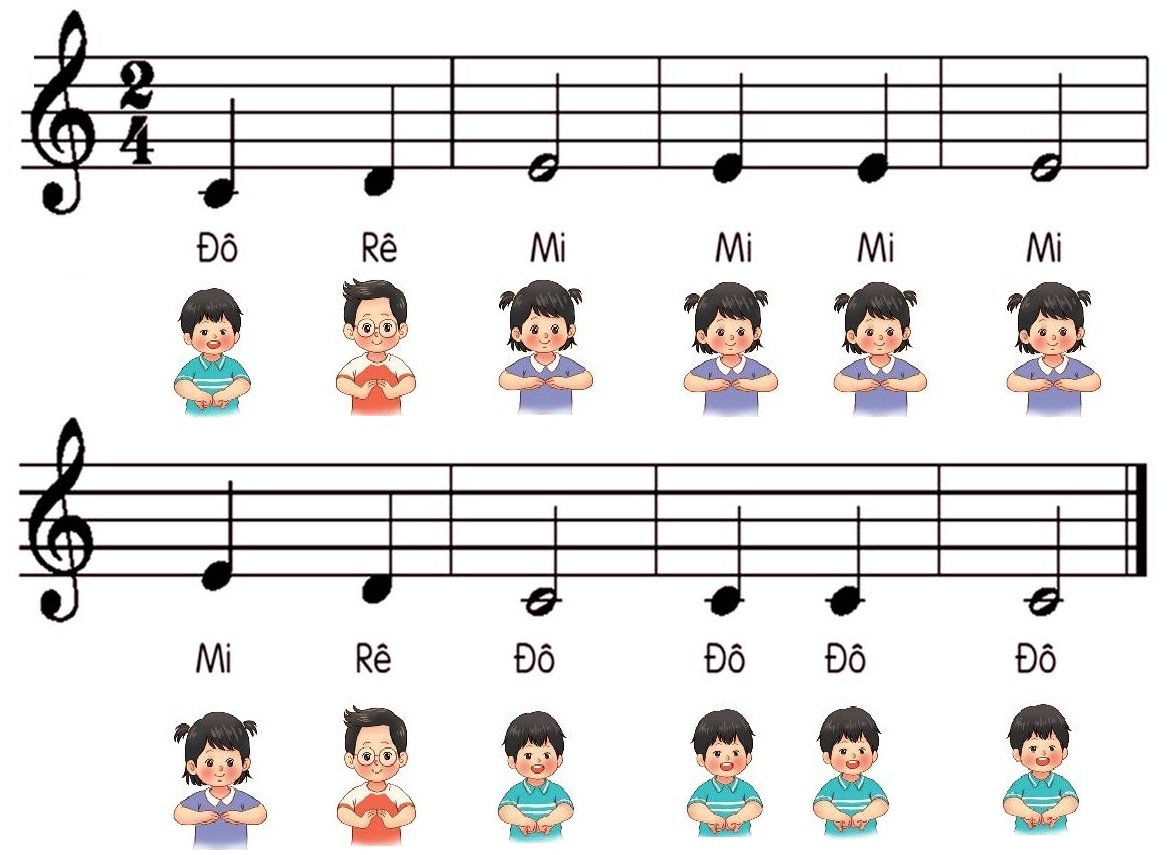 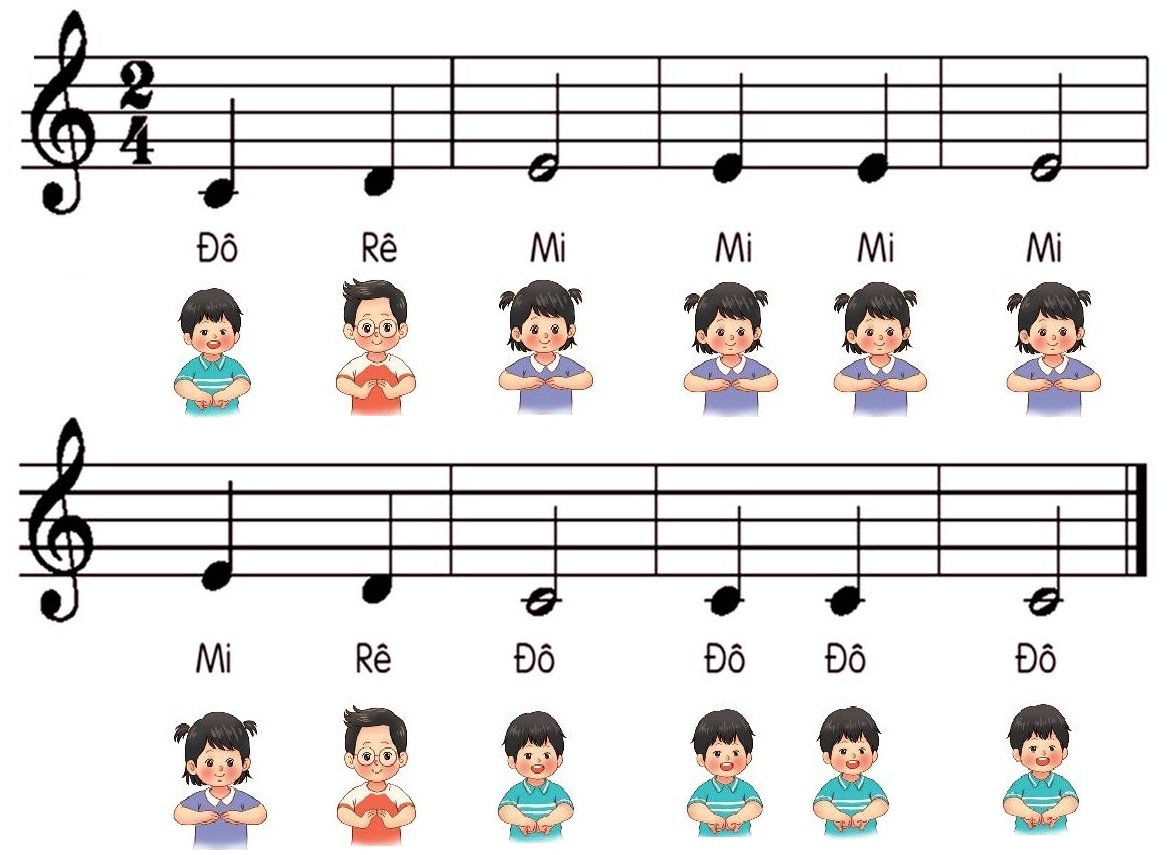 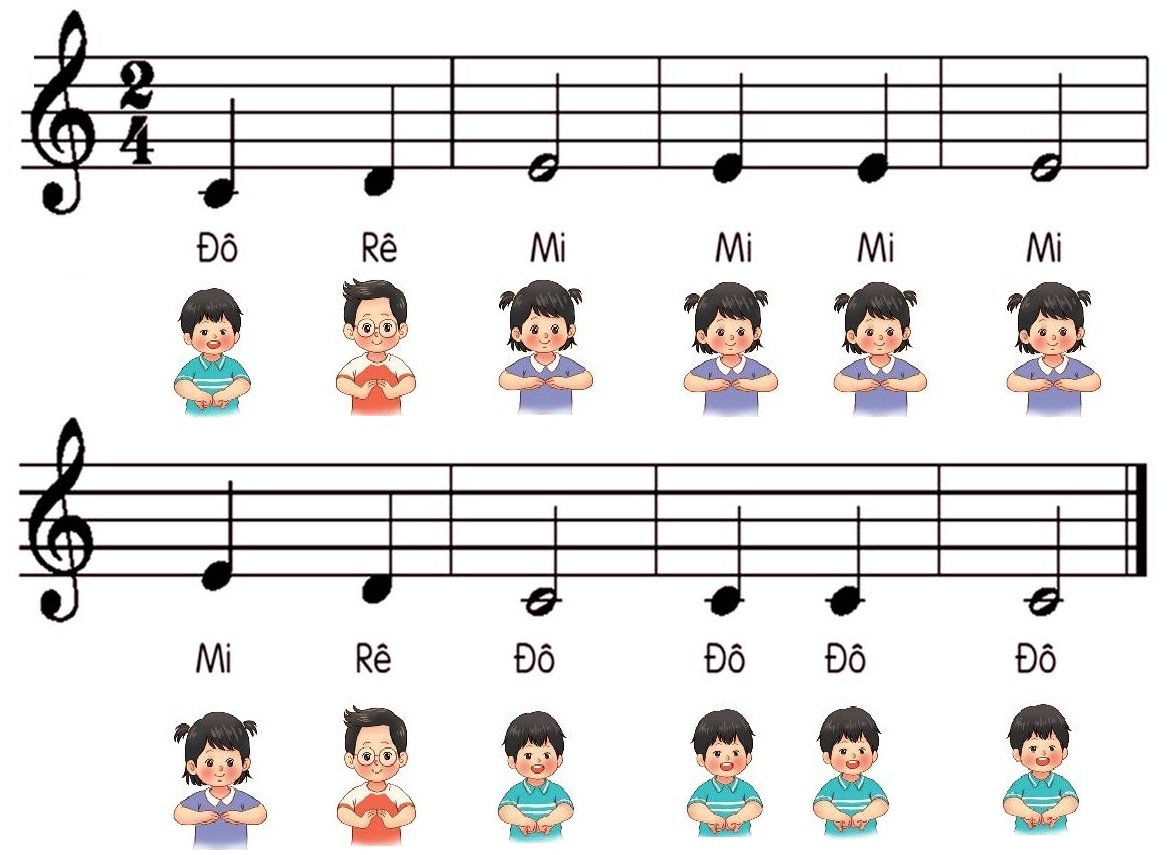 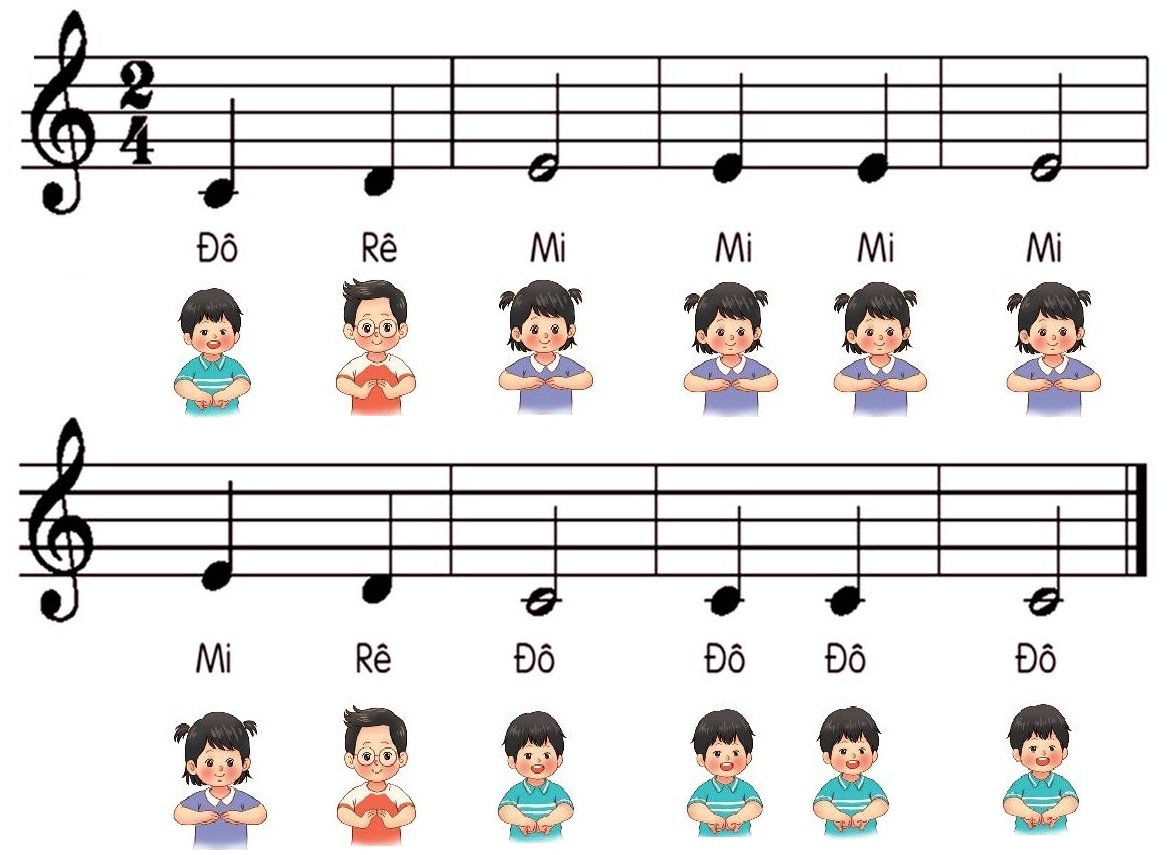 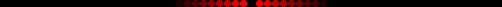 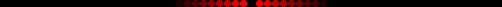 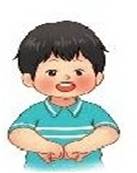 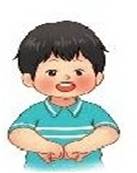 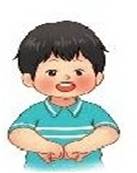 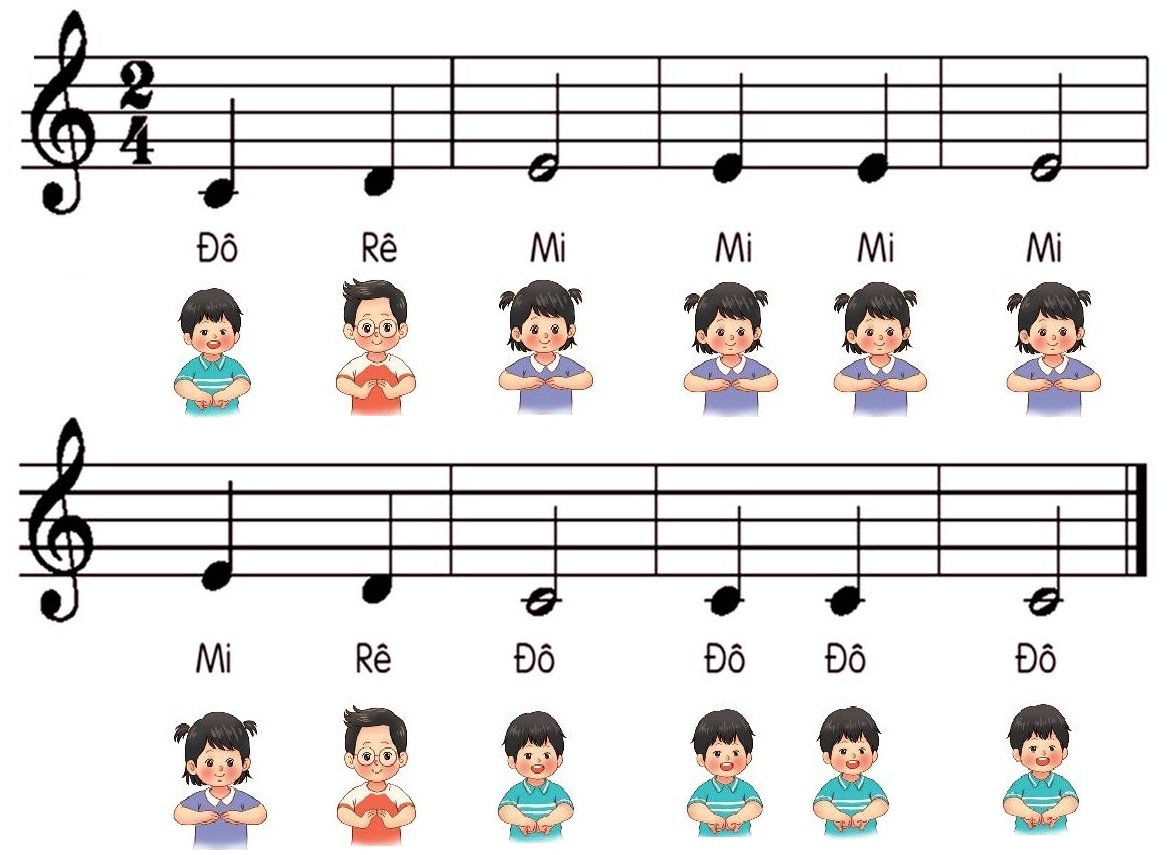 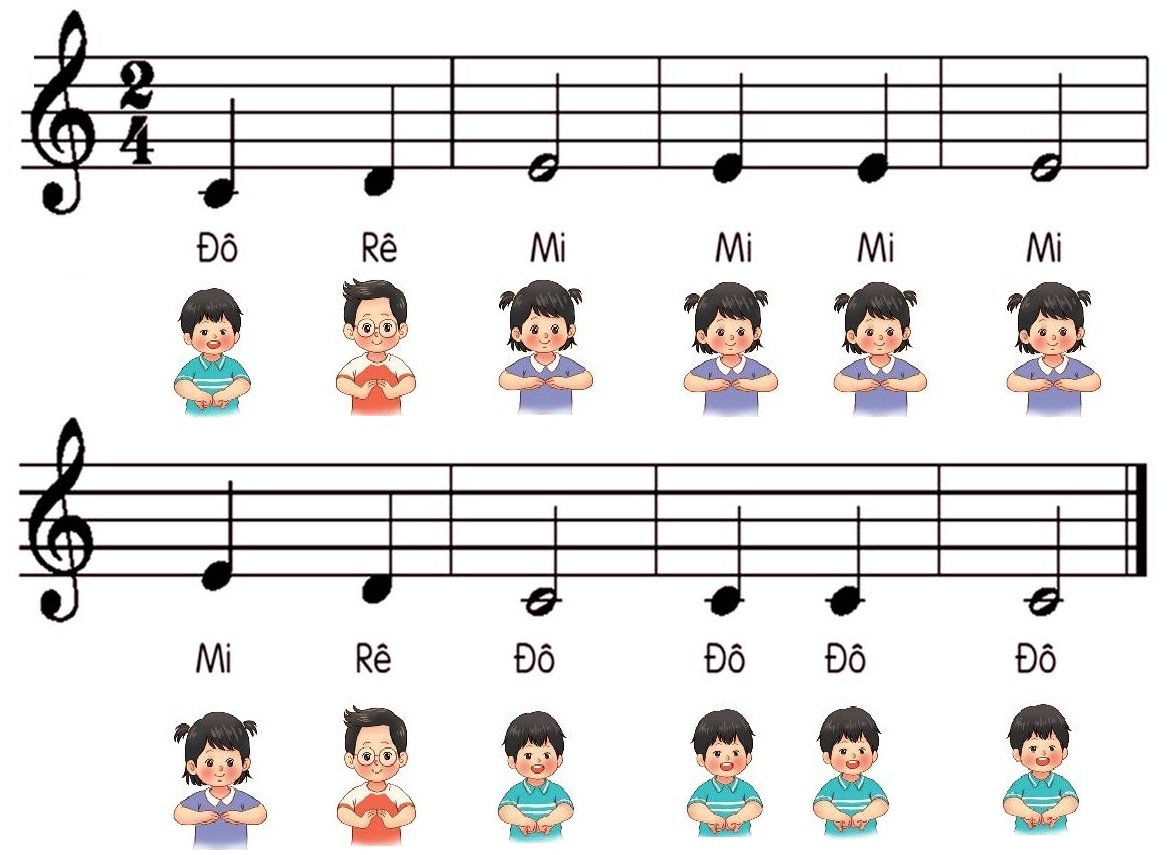 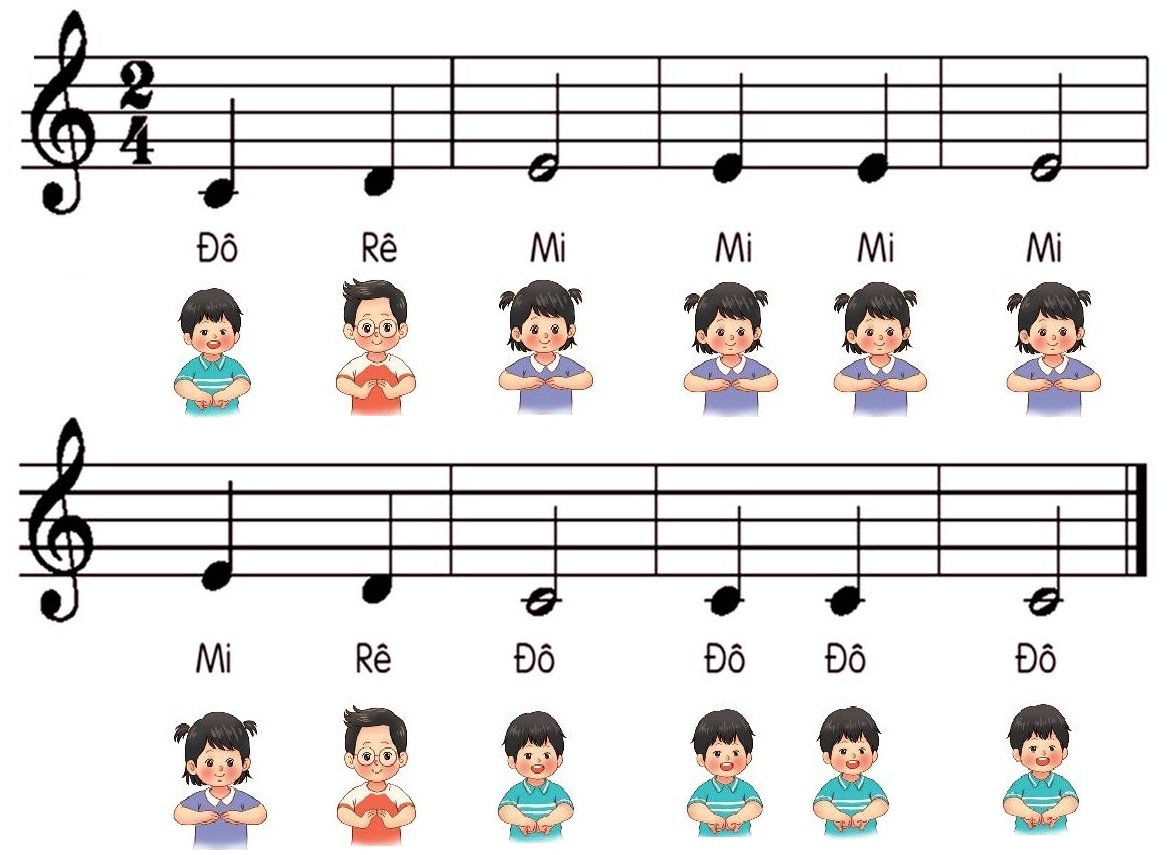 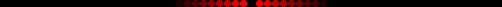 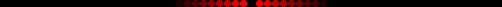 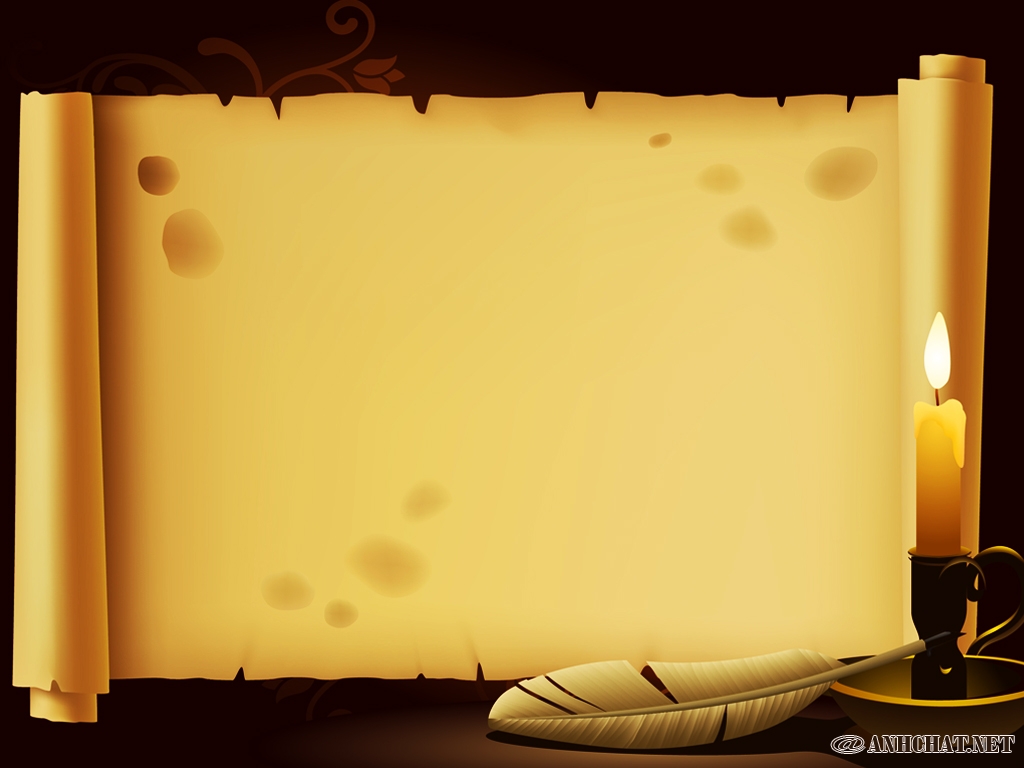 BAN NHẠC ĐÔ-RÊ-MI
ĐỌC NHẠC
KẾT HỢP BỘ GÕ CƠ THỂ
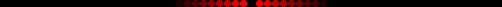 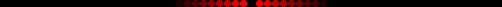 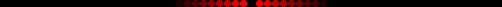 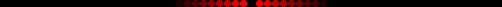 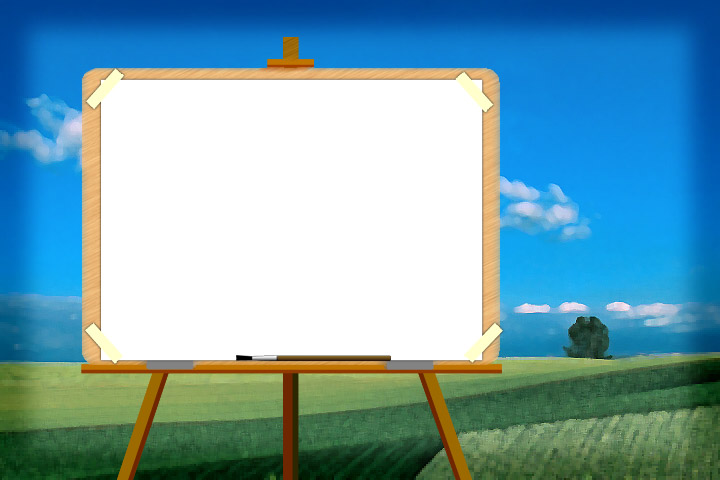 BAN NHẠC ĐÔ-RÊ-MI
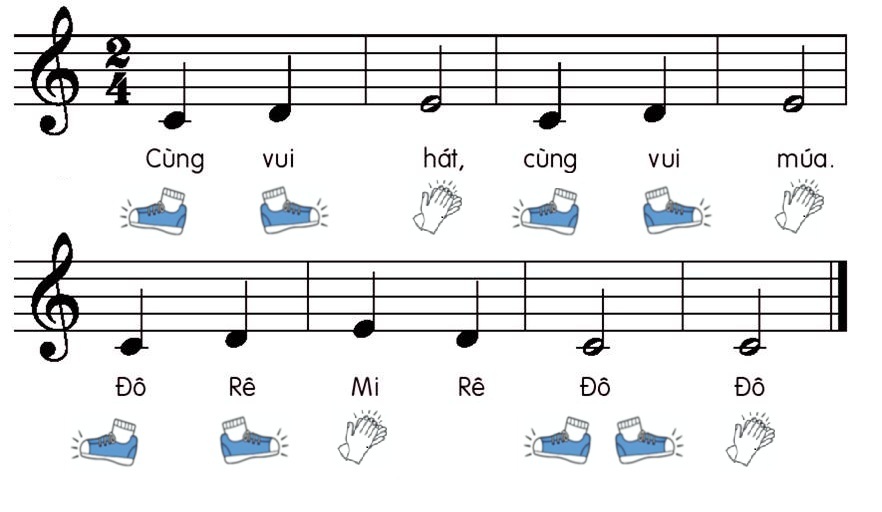 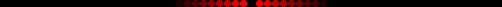 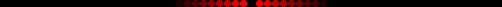 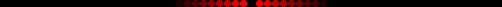 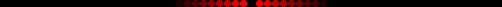 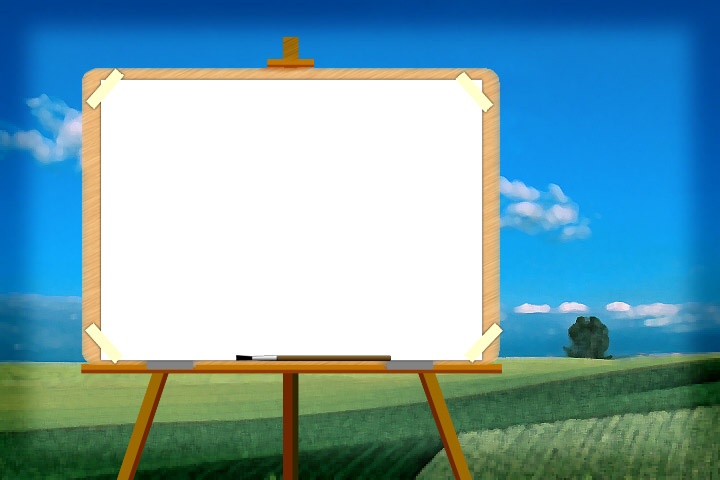 VẬN DỤNG SÁNG TẠO

TO – NHỎ, CAO – THẤP
NGHE NHẠC VÀ VẬN ĐỘNG
THEO Ý THÍCH
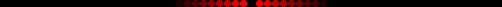 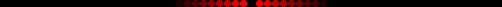 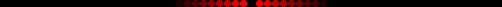 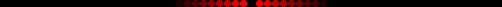 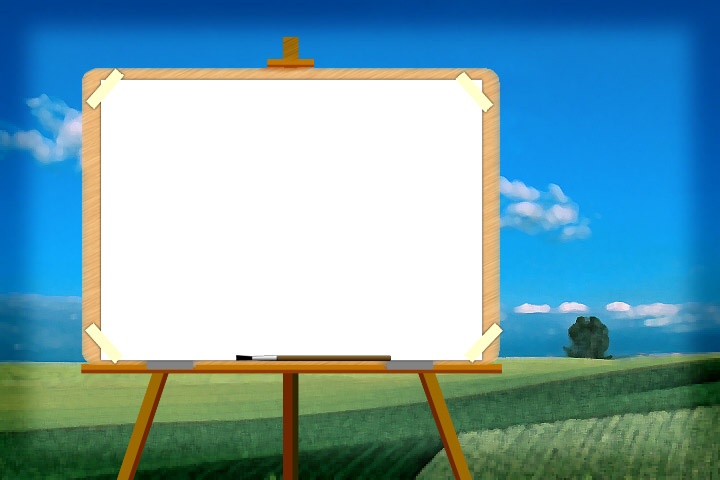 VẬN DỤNG SÁNG TẠO
TO – NHỎ, CAO – THẤP
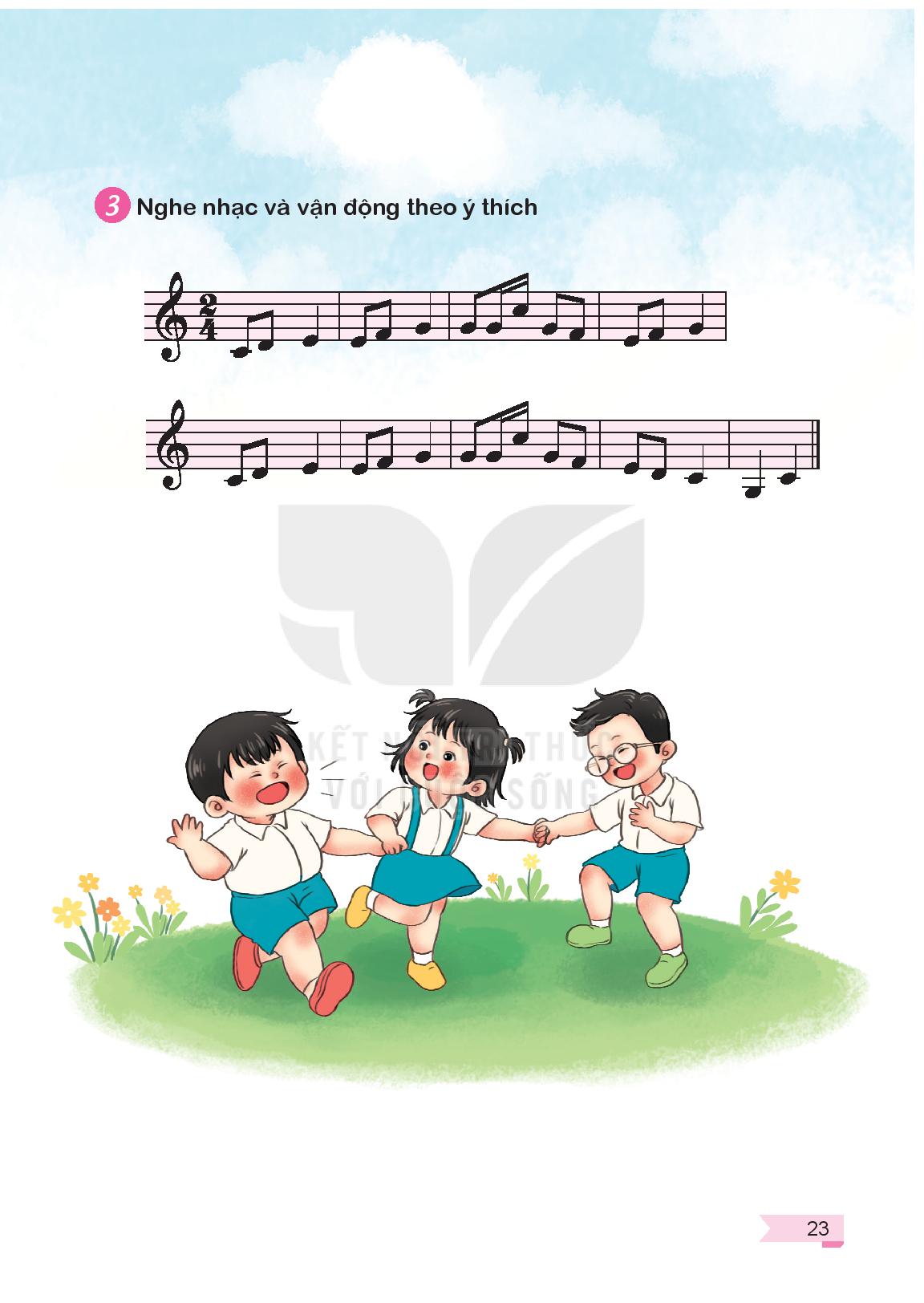 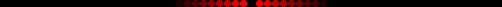 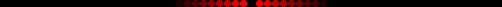 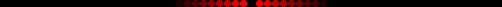 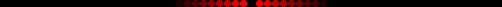 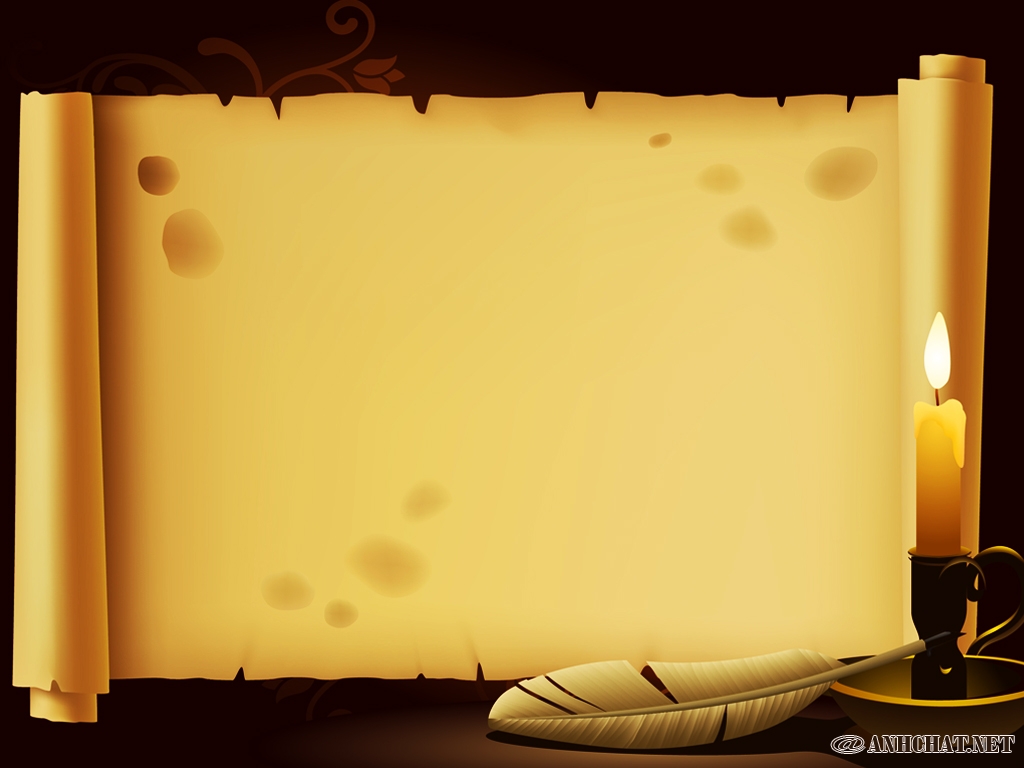 VẬN DỤNG SÁNG TẠO

TO – NHỎ, CAO – THẤP
NGHE NHẠC KẾT HỢP
VẬN ĐỘNG MINH HỌA
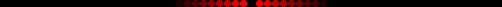 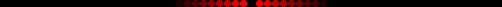 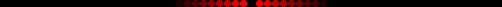 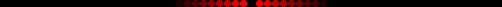 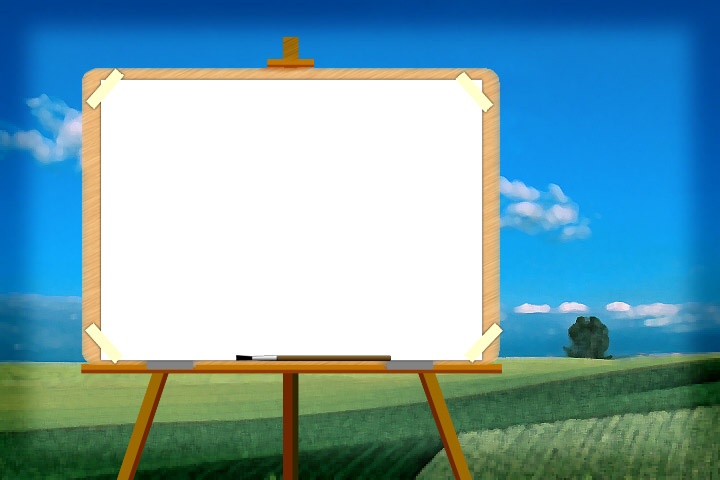 VẬN DỤNG SÁNG TẠO
TO – NHỎ, CAO – THẤP
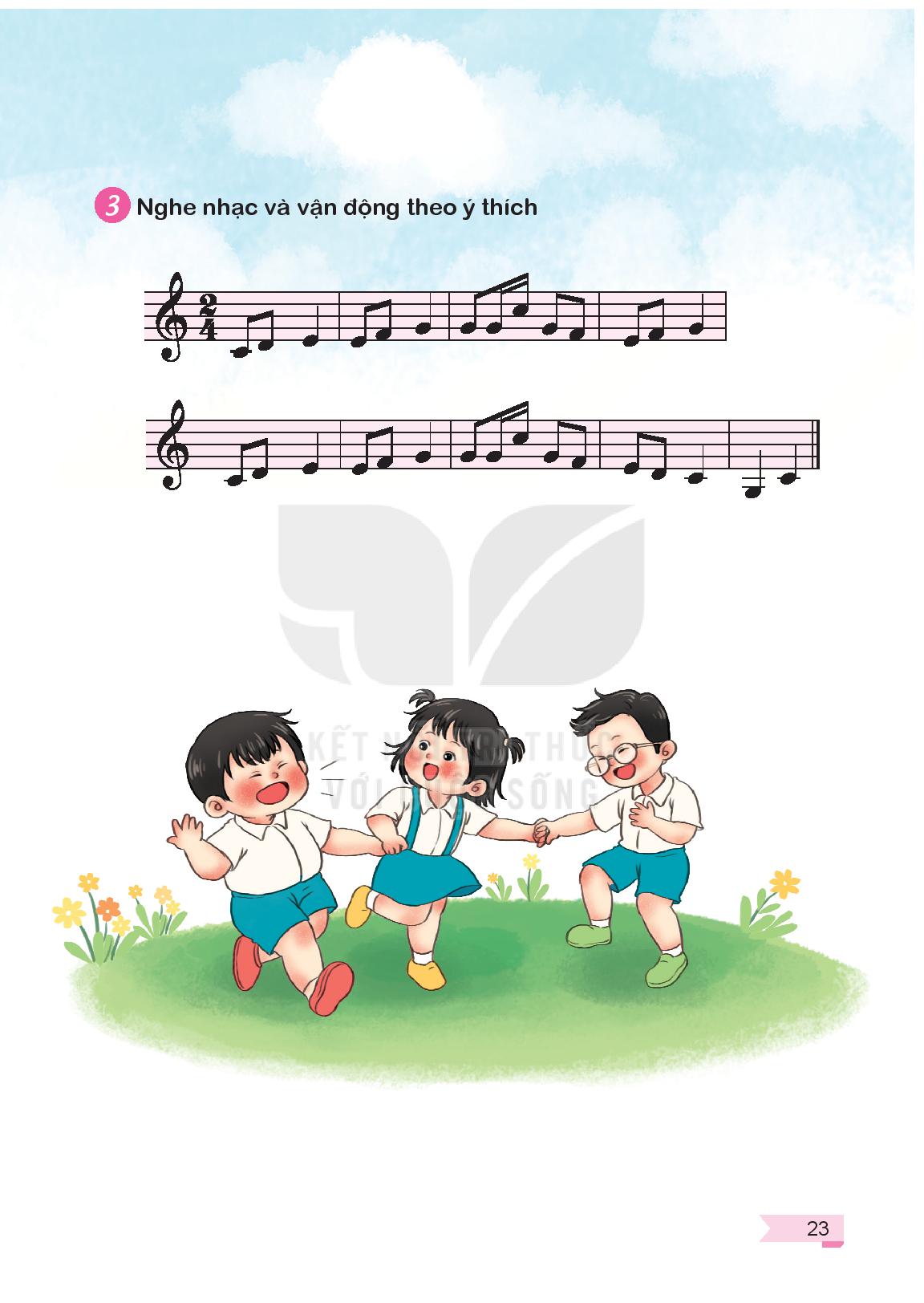 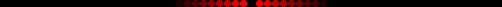 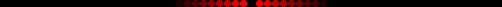 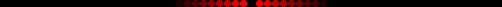 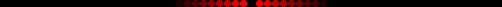 Thầy chúc các em học sinh học giỏi, chăm ngoan
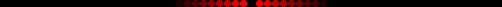 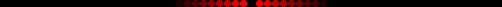 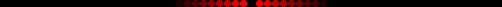